Яэкономика
Экономика - очаровывающая наука . И  наиболее   интересной её делает  то, что её   принципы столь просты, что могут быть написаны на одном листе бумаги и так , что каждый может понять их. И тем не менее их понимают не многие.
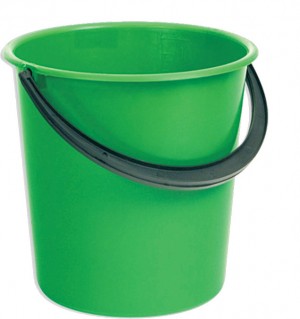 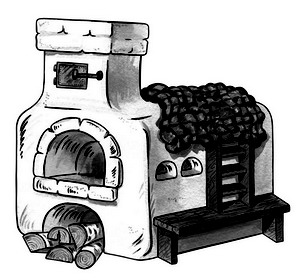 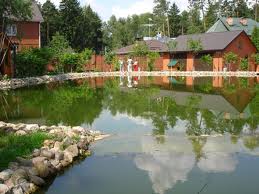 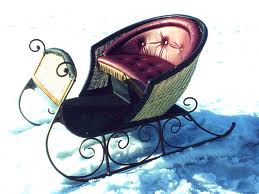 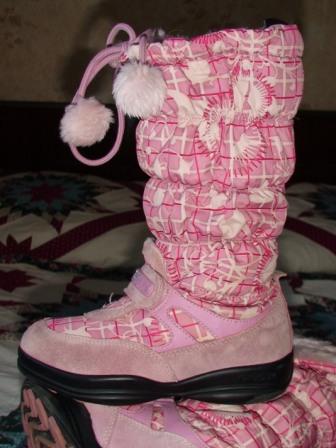 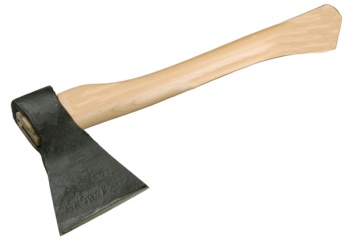 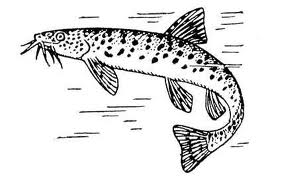 Ресурсы – французское слово, означающее ценности , запасы, средства, используемые в каком-нибудь деле.
Ресурсы
1. Природные                   2.Экономические 
Создано без участия       Созданные трудом 
человека                        человека




                                         трудовые
финансовые
материальные
Природные ресурсы
Экономические ресурсы
Материальные ресурсы
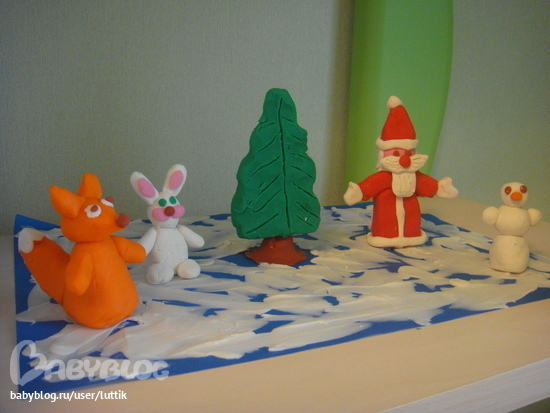 Материальные ресурсы
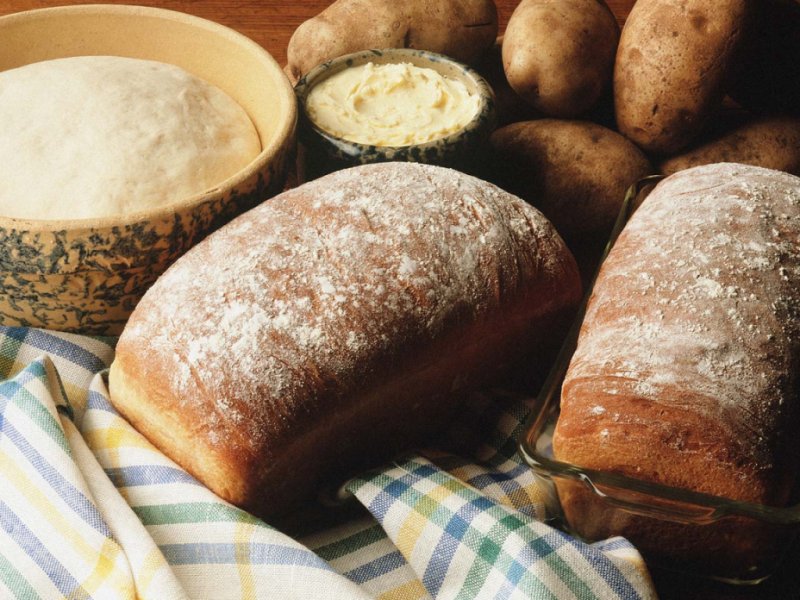 Материальные ресурсы
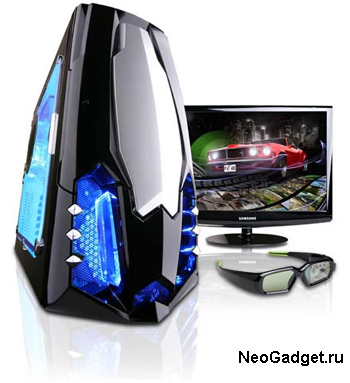 финансовые ресурсы
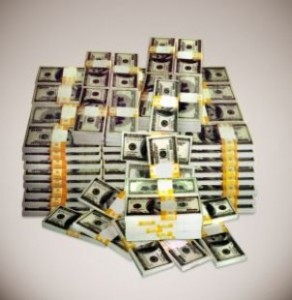 Финансовые ресурсы
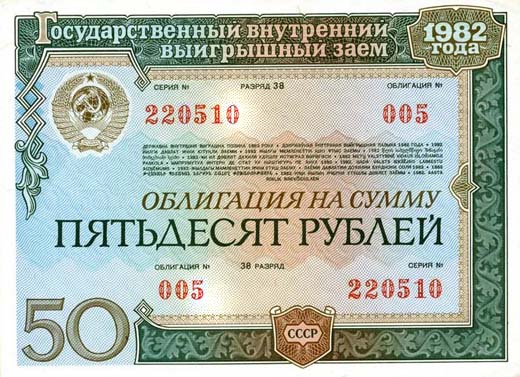 Трудовые ресурсы
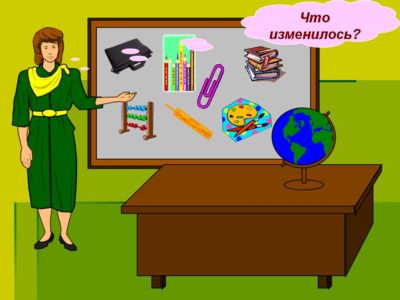 Трудовые ресурсы
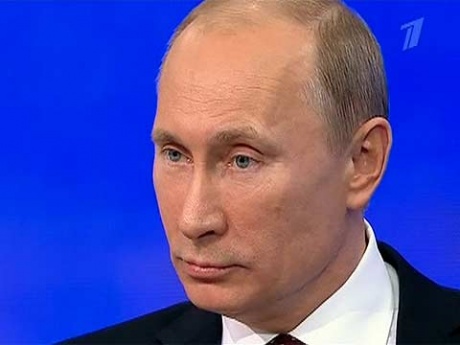 Трудовые ресурсы
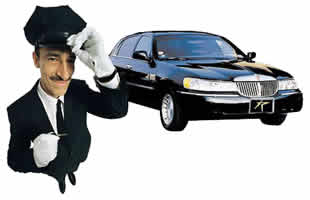 Давайте поиграем!
«Специалист»
СПАСИБО ЗА ВНИМАНИЕ!